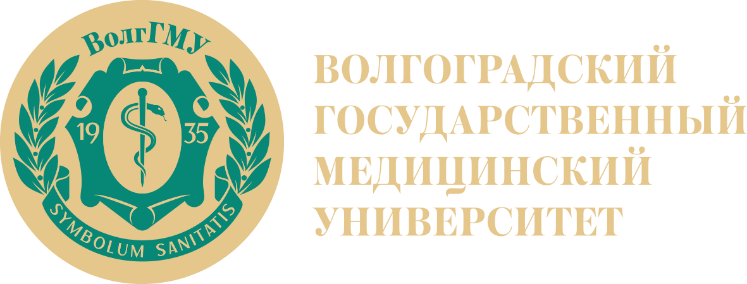 Кафедра биологии
 
Лекционный курс по дисциплине «Биология»
для специалитета по специальности
30.05.01 Медицинская биохимия, направленность
 (профиль) Медицинская биохимия


Лекция № 2
Эукариотическая клетка
Постнова Маргарита Викторовна 
e-mail:margarita.postnova@volgmed.ru
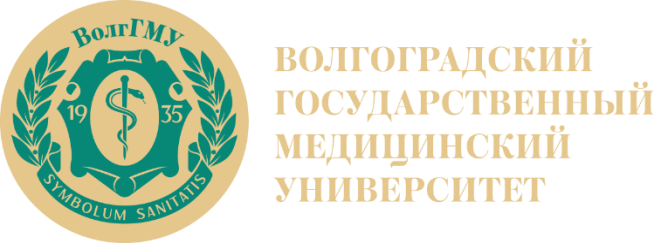 План
1.Основные свойства эукариот.
2.Компоненты эукариотической клетки
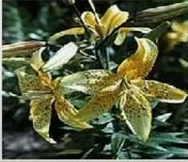 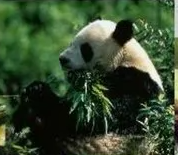 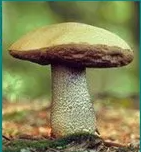 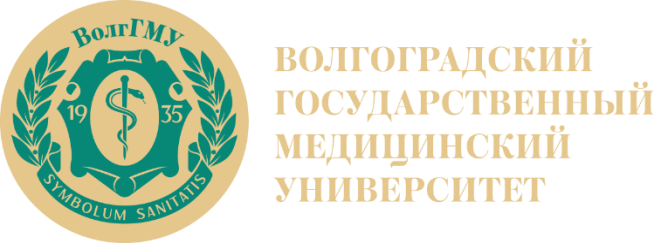 Понятие эукариот
Эукариоты – живые организмы, клетки которых имеют оформленное ядро.
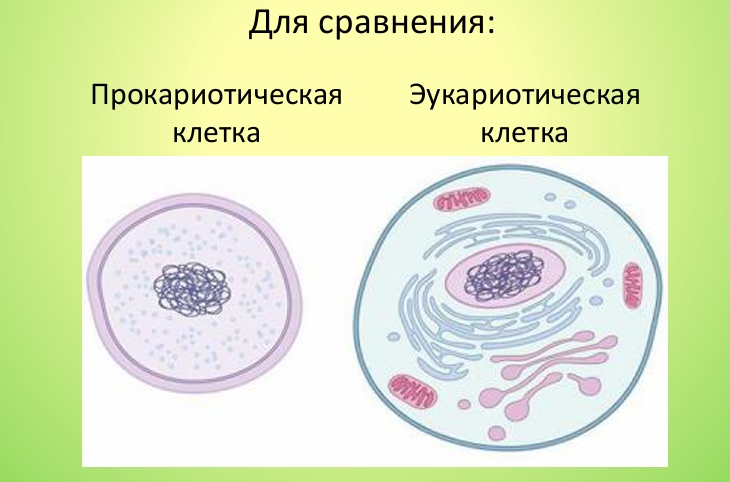 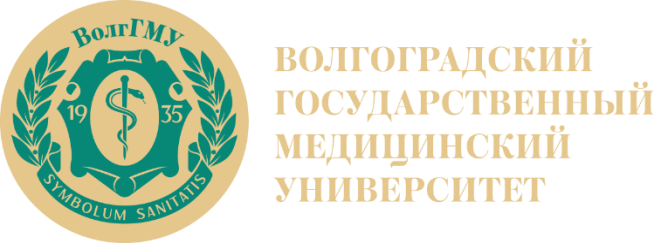 Основные свойства эукариот
относительно крупные размеры (10-100 мкм);
 имеется оформленное ядро;
 есть мембранные органоиды;
 бывают одно- и многоклеточными;
 делятся посредством митоза и мейоза.
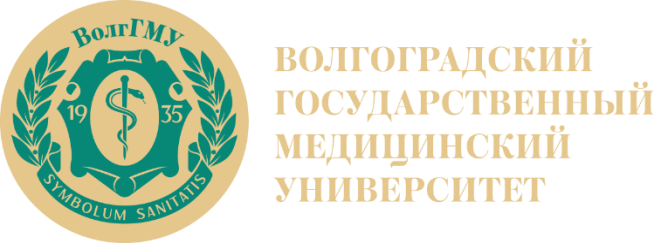 Строение эукариотической клетки
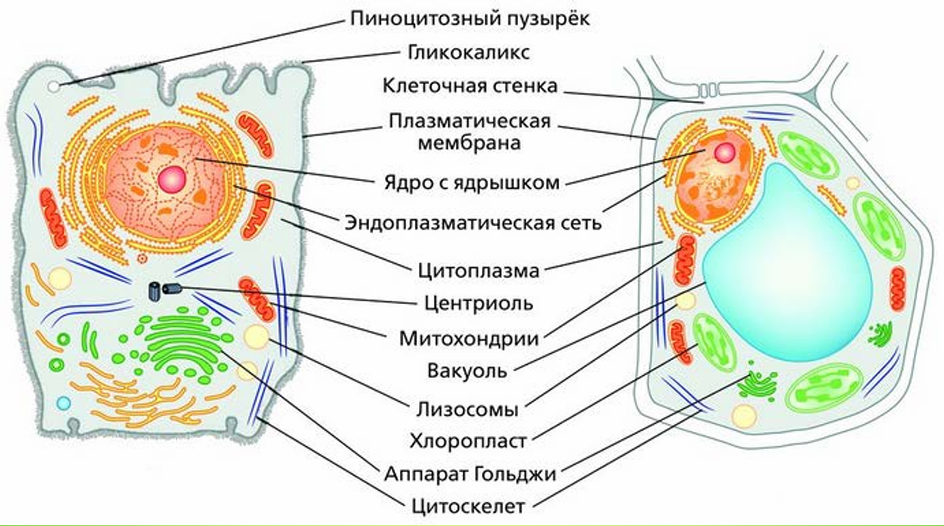 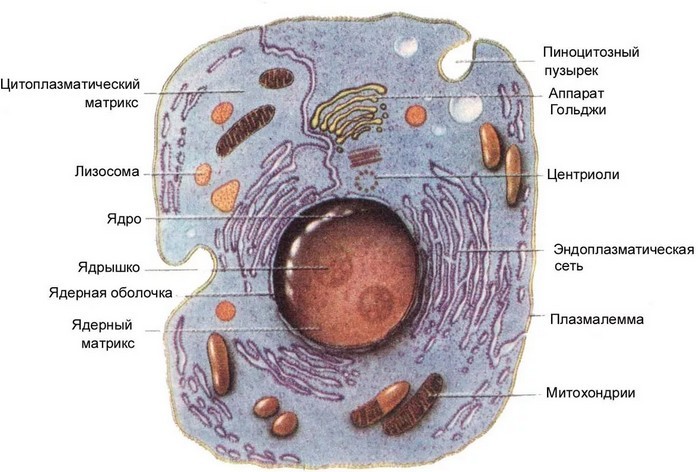 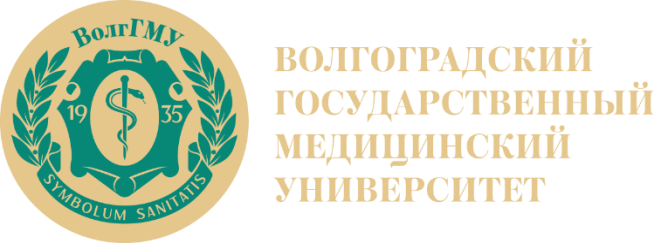 Ключевые компоненты эукариотической клетки
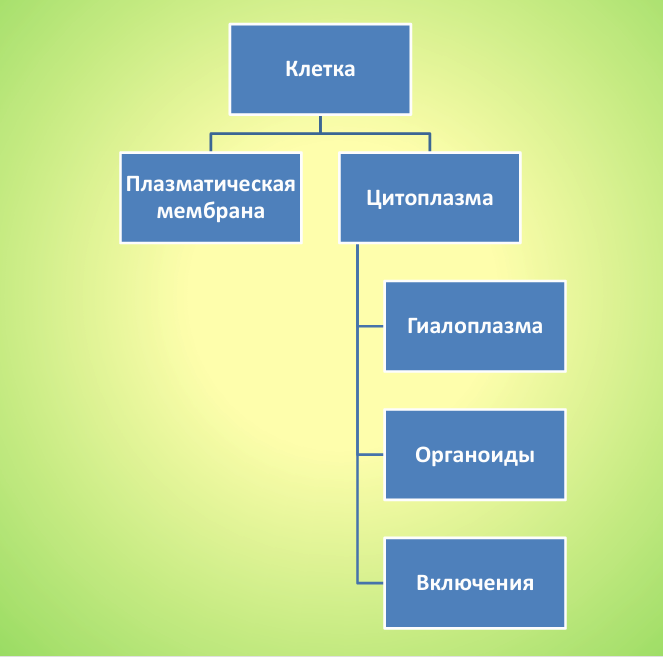 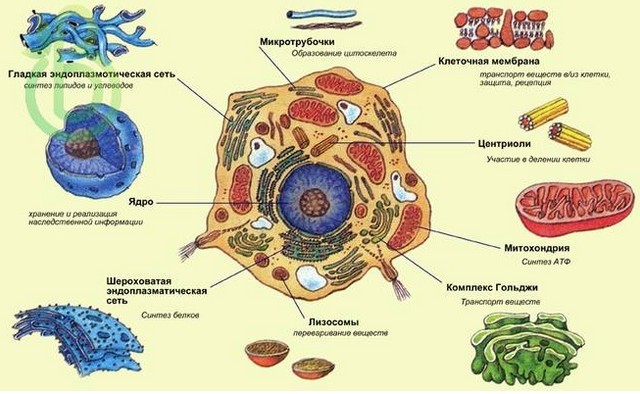 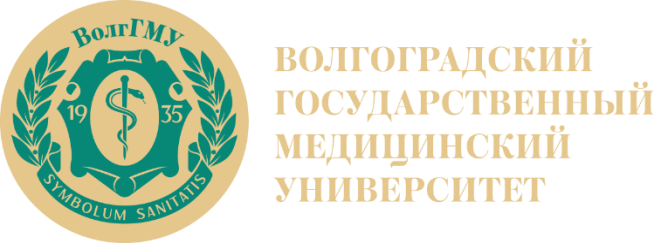 Плазматическая мембрана
Химическое строение:
Двойной слой фосфолипидов + белки нескольких типов

ФУНКЦИИ:
барьерная
транспортная
ферментативная
рецепторная
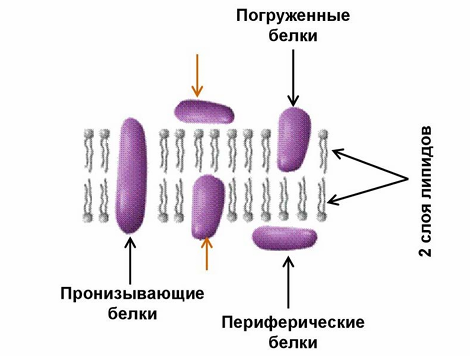 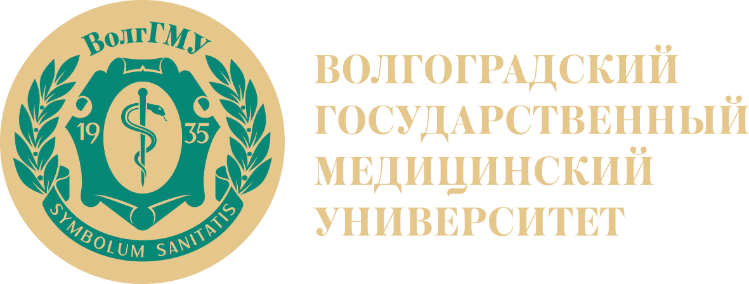 Эукариоты
Плазматическая мембрана
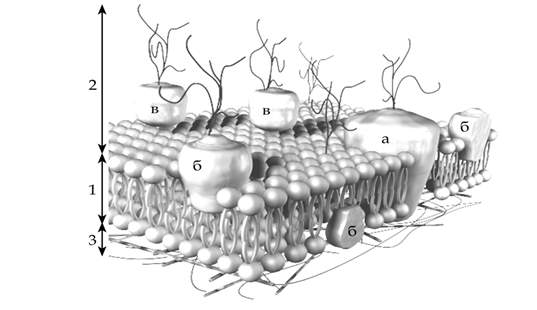 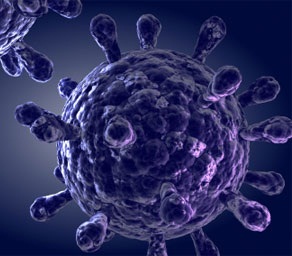 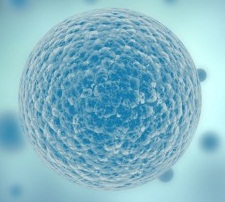 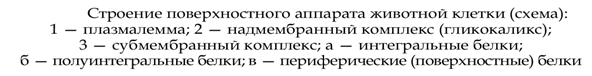 цитоплазма
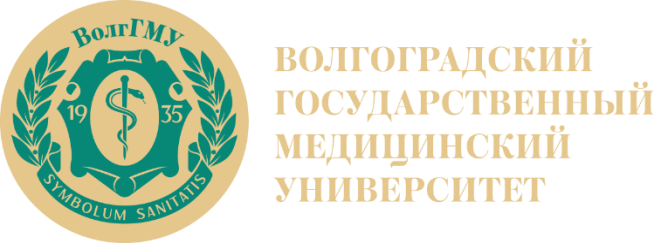 Гиалоплазма – полужидкая среда (вода, соли, белки, полисахариды),
Органоиды – постоянные компоненты
Включения – непостоянные компоненты
В цитоплазме выделяют два слоя:
эндоплазма (в центре клетки, более текучая, в ней расположены основные органоиды
экзоплазма ( по периметру клетки, более вязкая и плотная,  связывает клетку с окружающей средой)

Цитоплазма эукариот подвижна (циклоз)
Функции: коммуникативная, гомеостатическая, транспортная
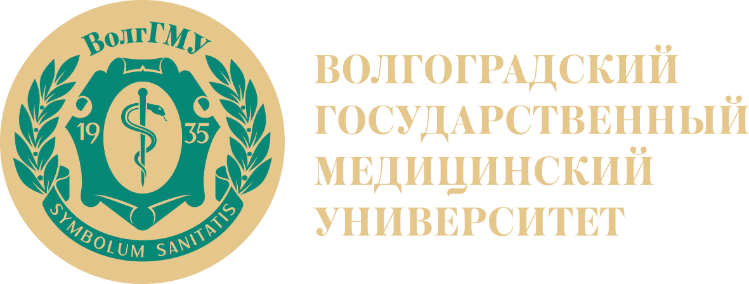 Обменно-транспортная функция 
поверхностного аппарата клетки
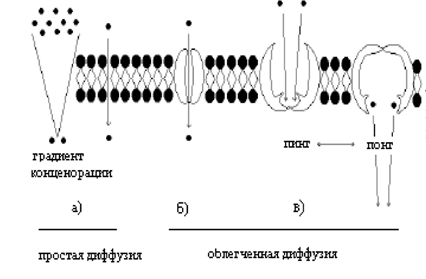 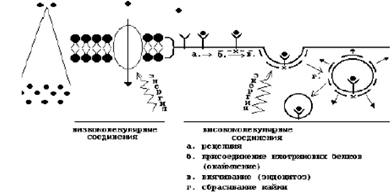 Схема 
активного транспорта веществ через мембрану
Схема 
пассивного транспорта веществ через мембрану
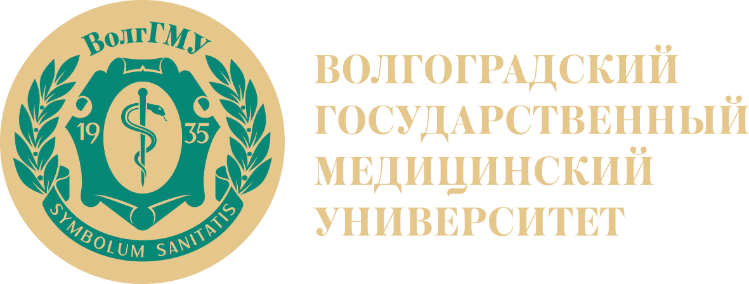 Эукариоты
рецепторная функция поверхностного аппарата клетки
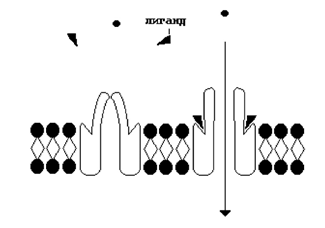 Схема 
белкового рецептора, регулирующего ионный канал
Классификация органоидов
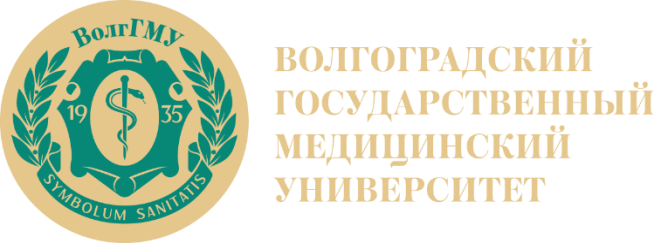 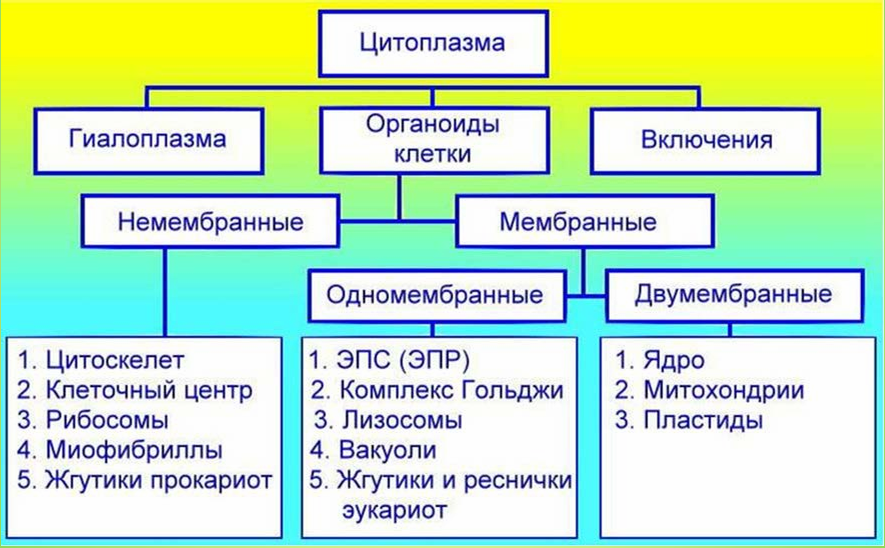 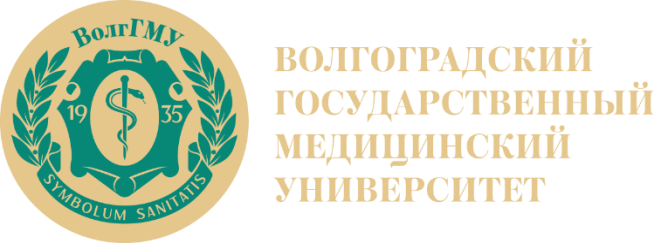 Двумембранные органоиды
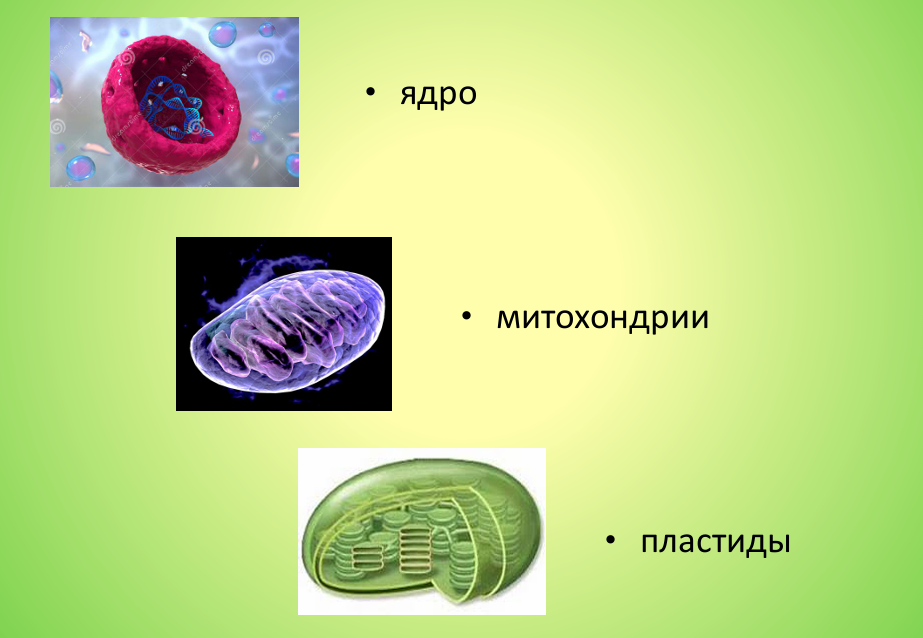 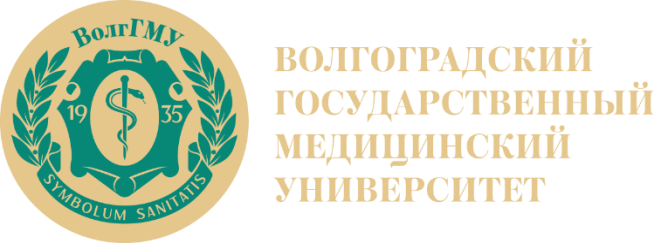 ядро
Основная функция: 
хранение и реализация наследственной информации
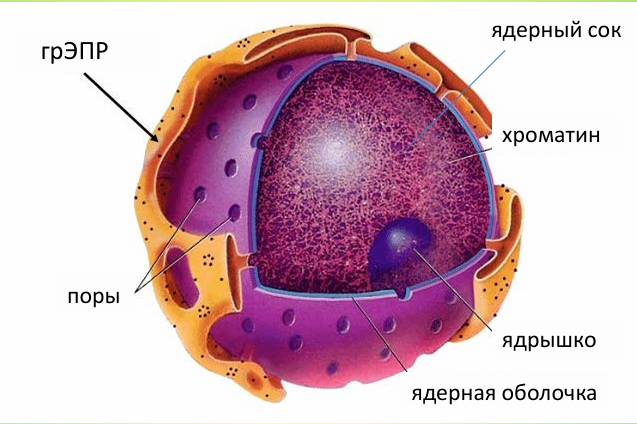 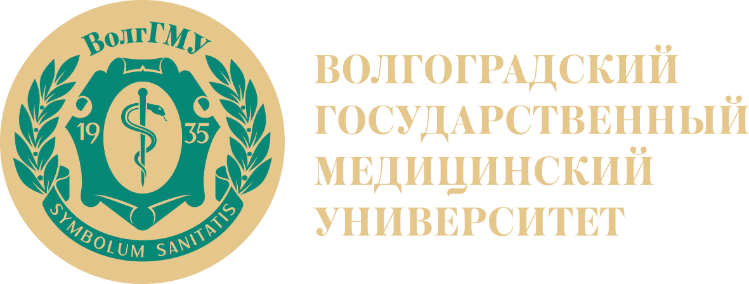 Эукариоты
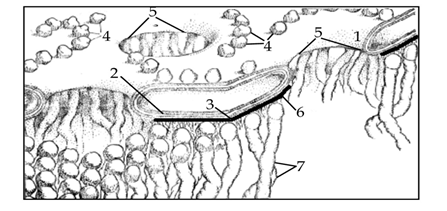 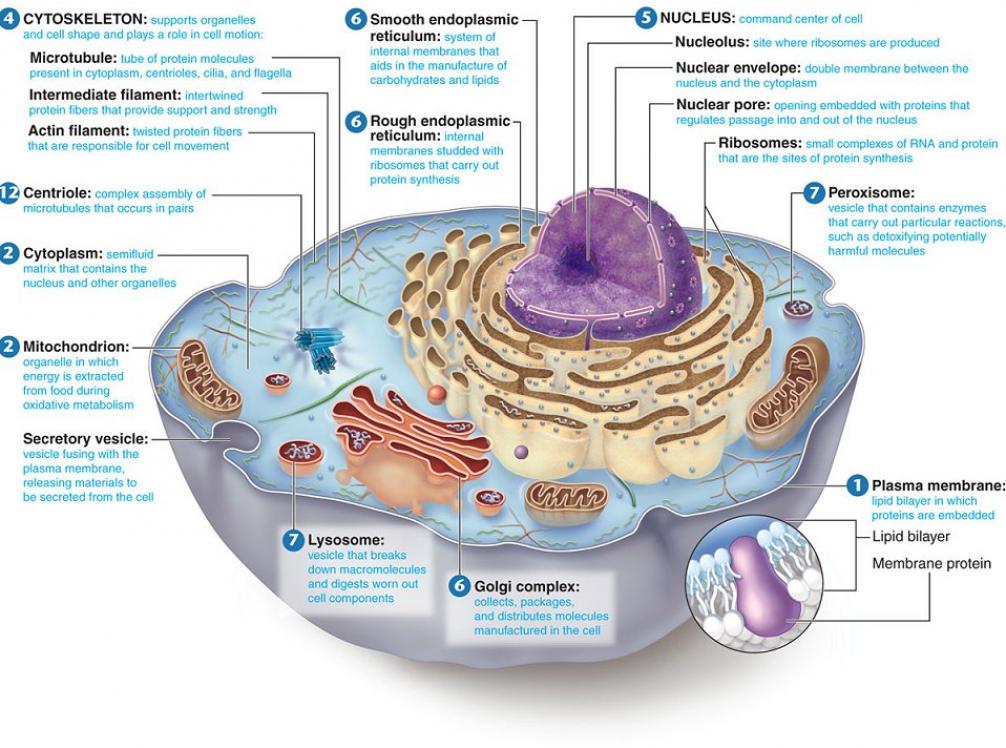 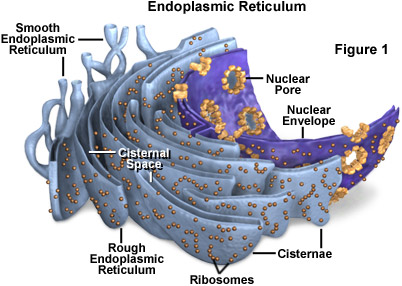 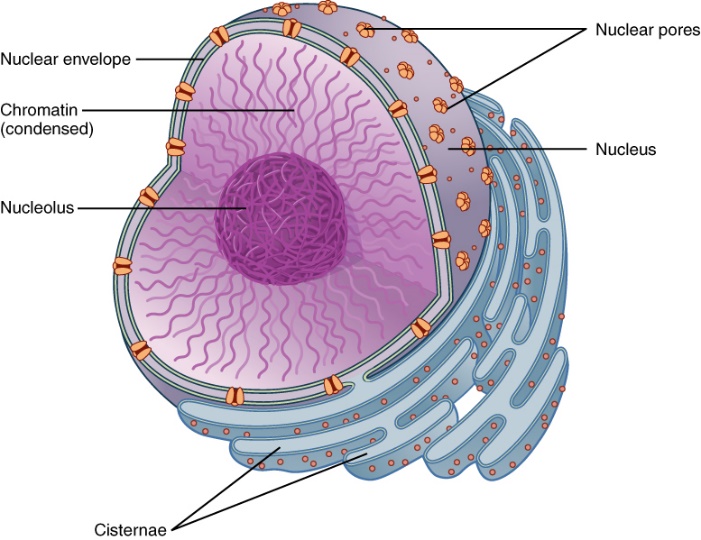 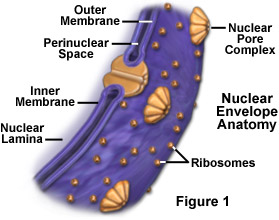 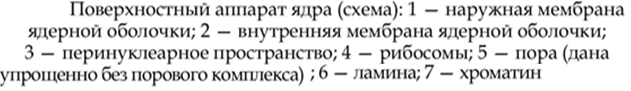 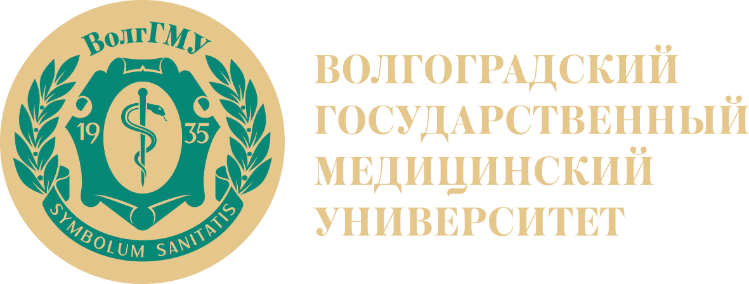 Эукариоты
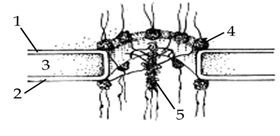 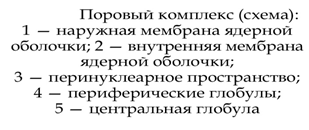 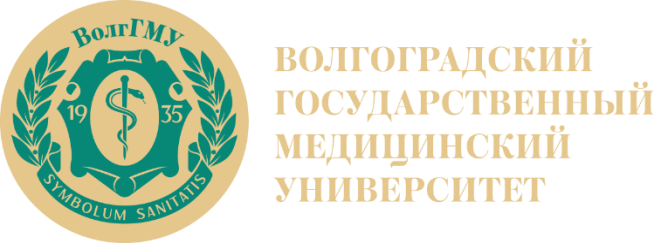 митохондрии
Основная функция: синтез АТФ
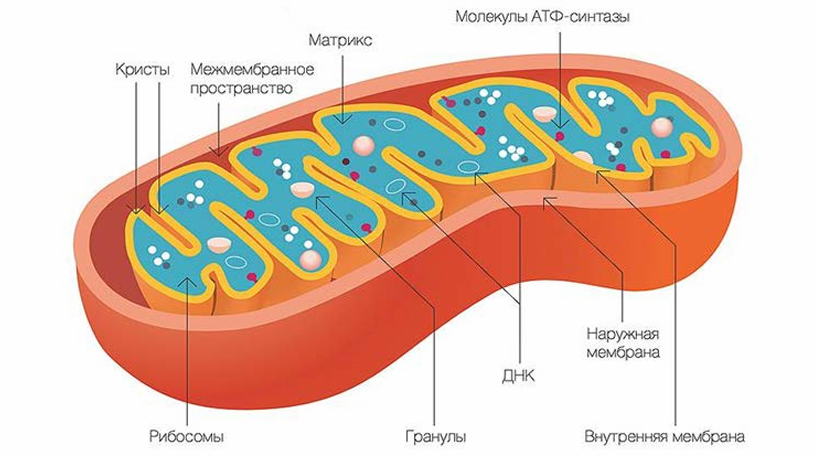 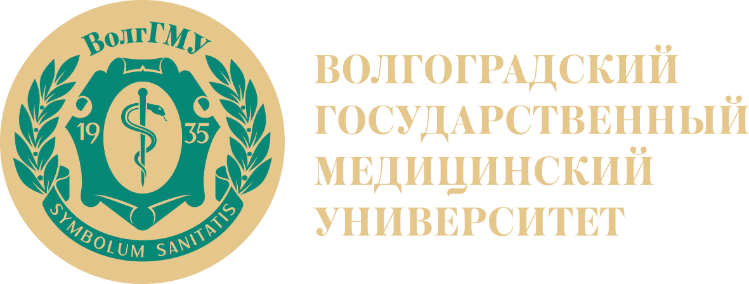 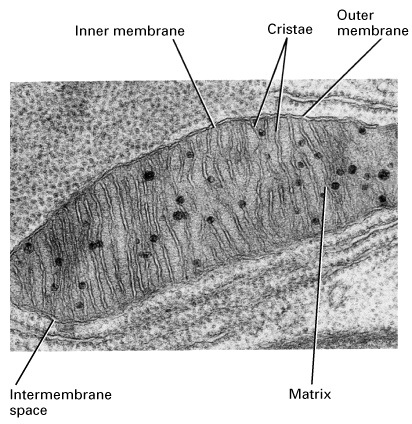 Митохондрии
Синтез АТФ (дыхательный и энергетический центр)
Регуляция апоптоза
Регуляция экспрессии ядерного генома
Передача наследственной информации
Участие в метаболизме
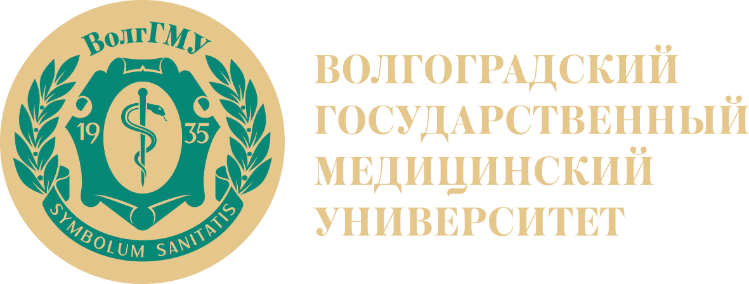 Митохондрия
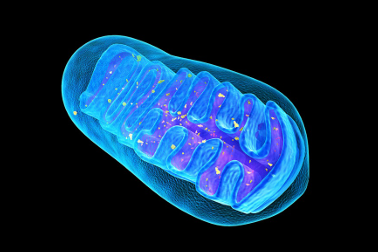 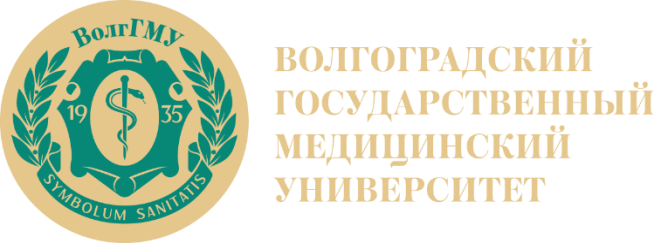 пластиды
Основные функции: синтезирующая, запасающая
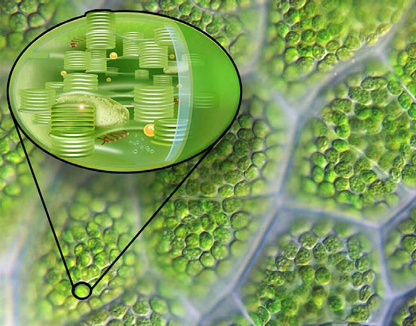 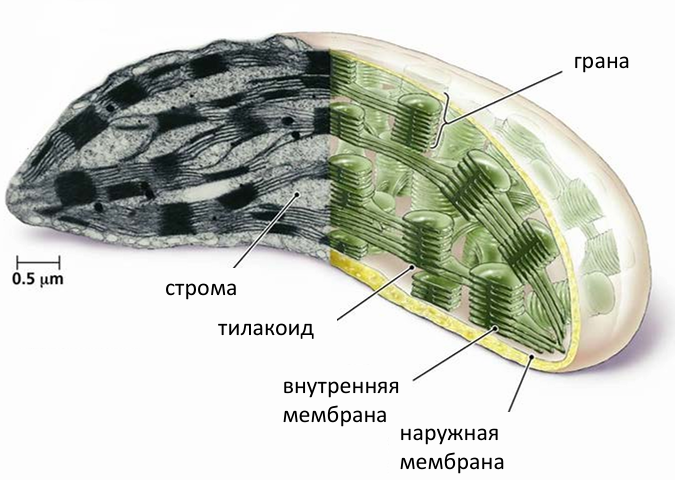 Схема. Хлоропласт в растительной клетке
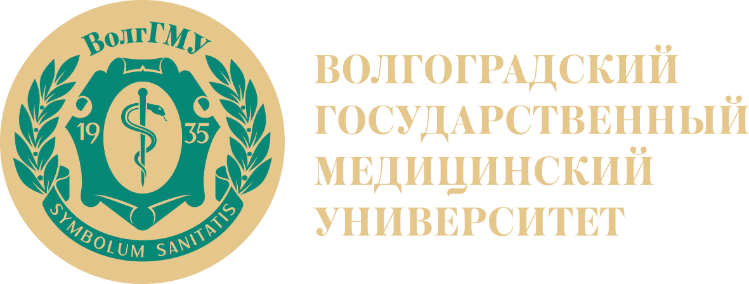 Одномембранные органоиды
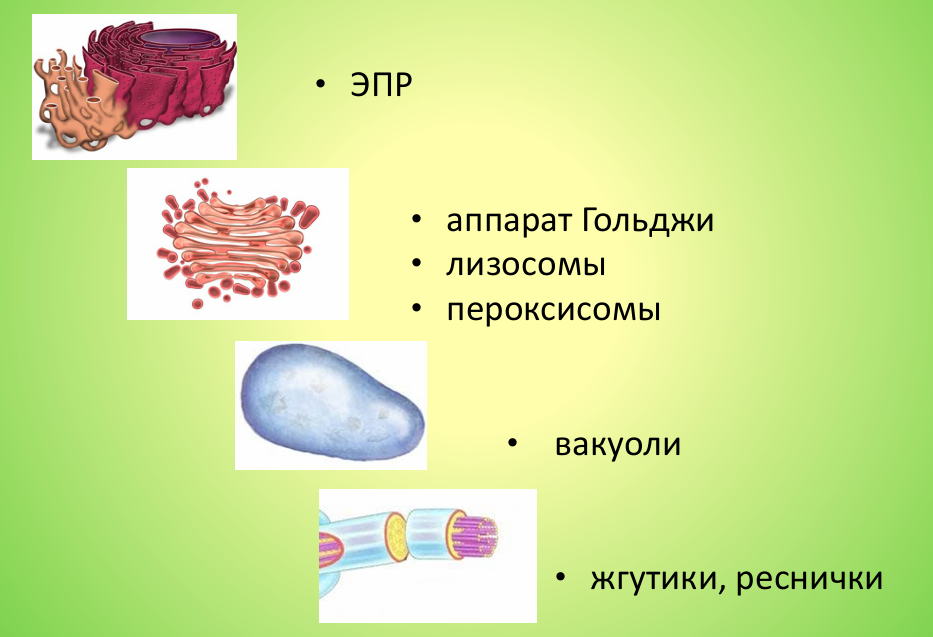 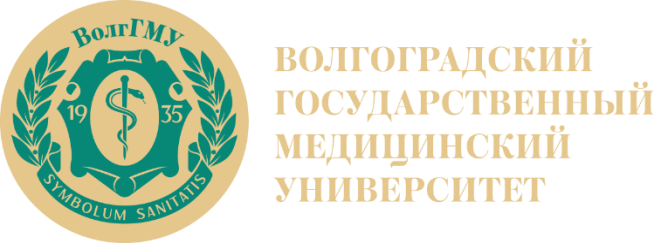 Эндоплазматический ретикулум
Шероховатый и гладкий эндоплазматический ретикулум
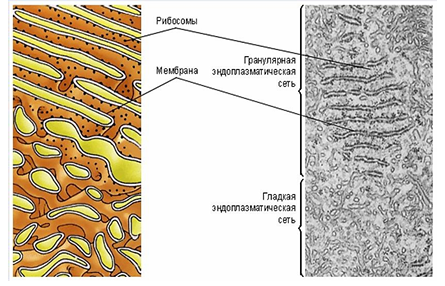 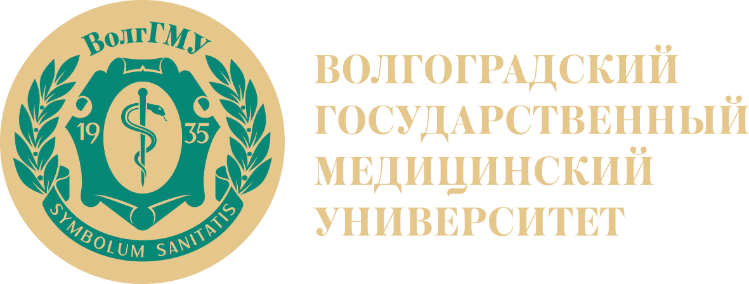 ЭНДОПЛАЗМАТИЧЕСКИЙ РЕТИКУЛУМ
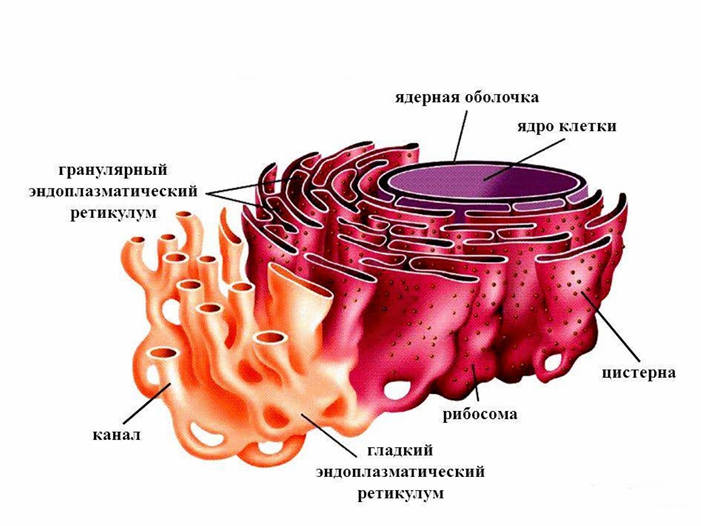 Основные функции: 
синтезирующая, 
запасающая, 
транспортная
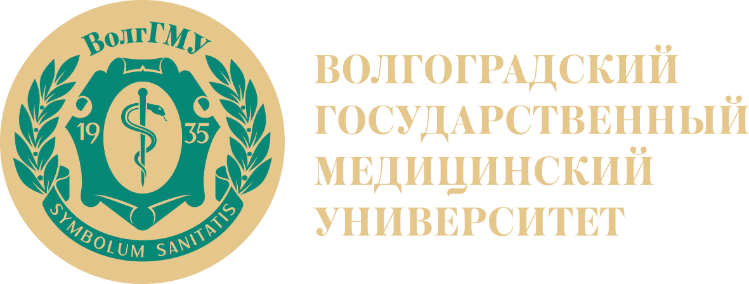 Эукариоты
лизосомы
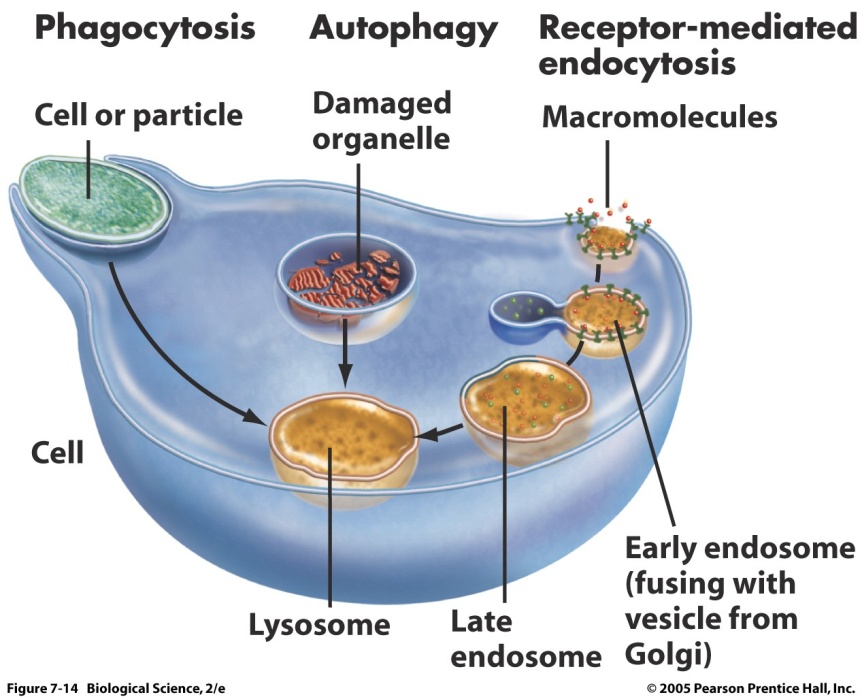 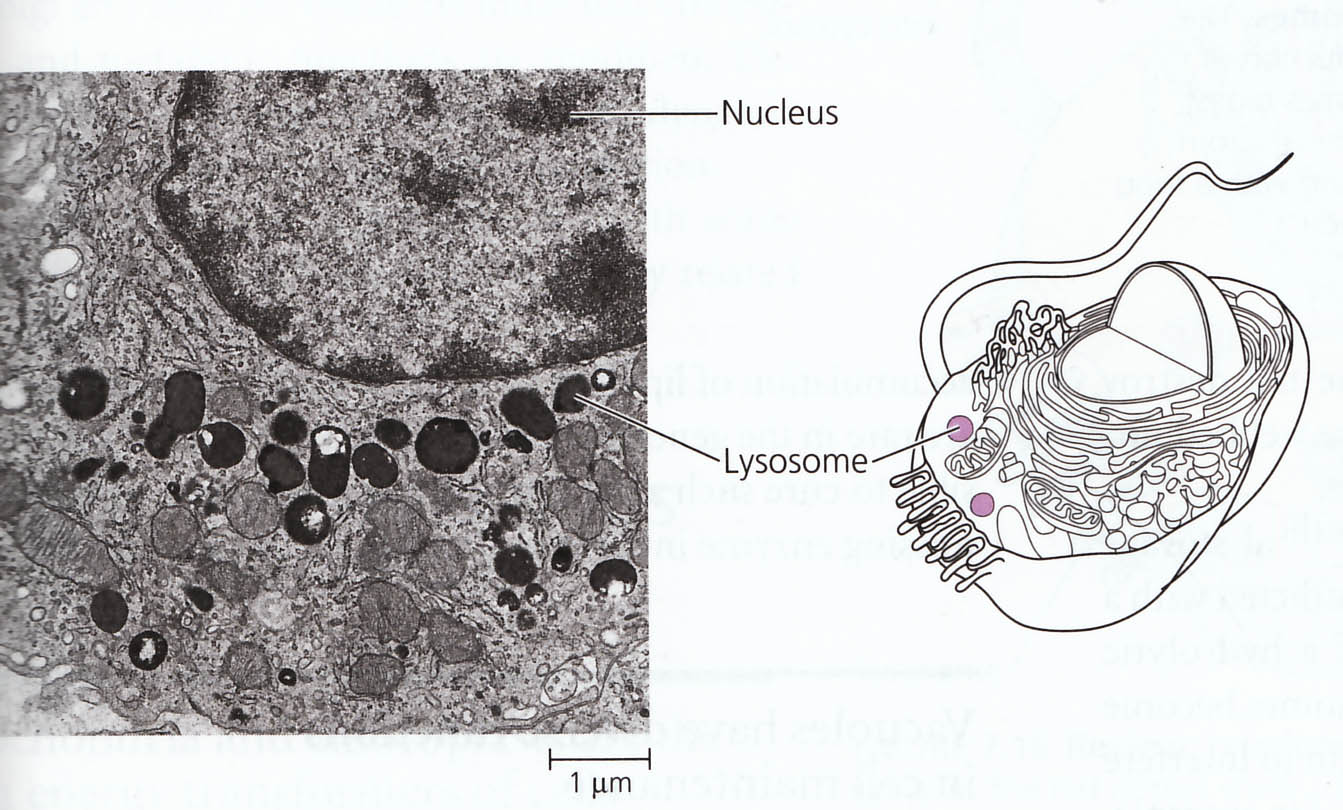 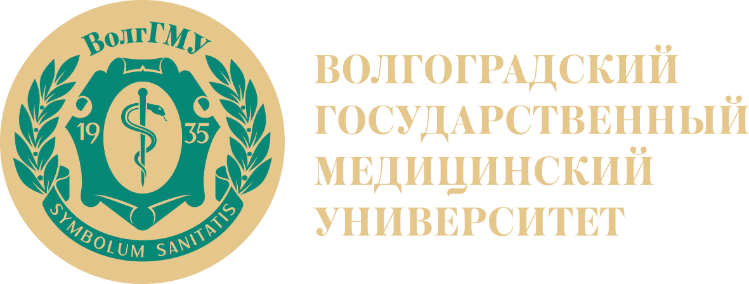 Аппарат гольджи
Основные функции: транспортная, модифицирующая
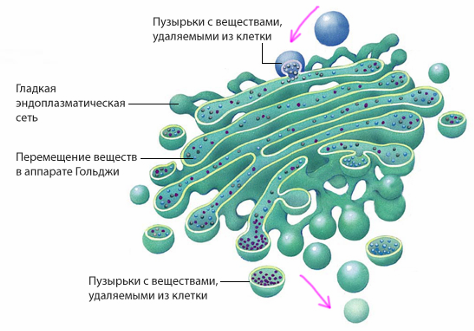 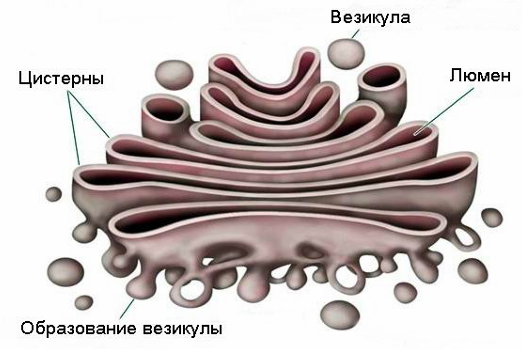 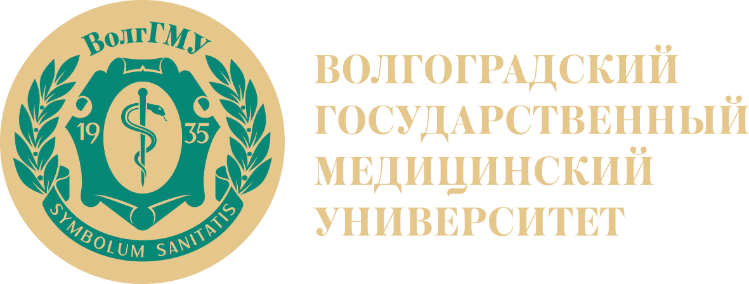 ВАКУОЛИ
Основные функции: регуляторная, запасающая
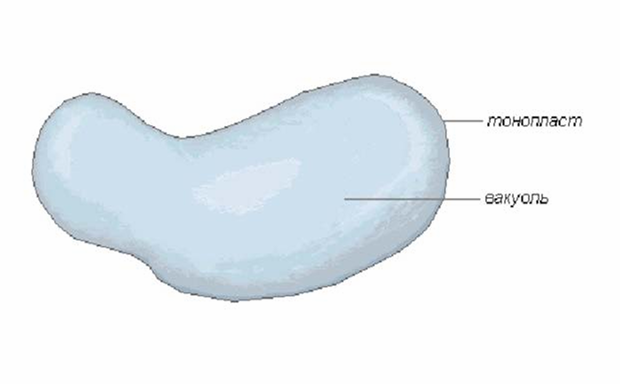 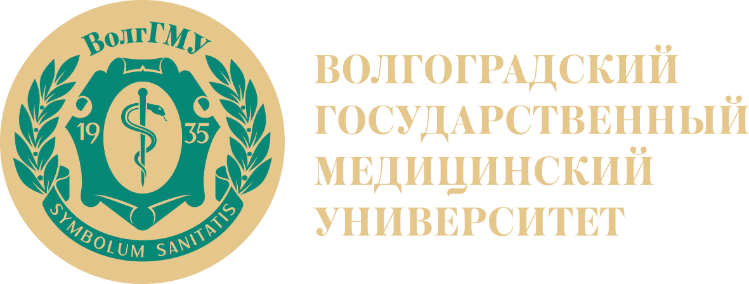 ЖГУТИКИ, РЕСНИЧКИ
Основная функция: движение
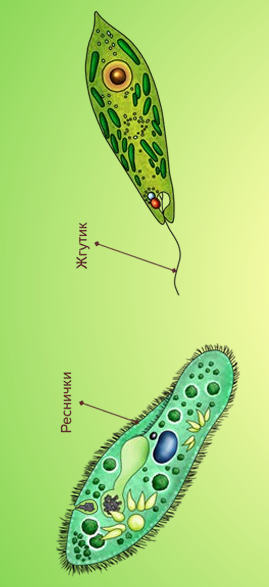 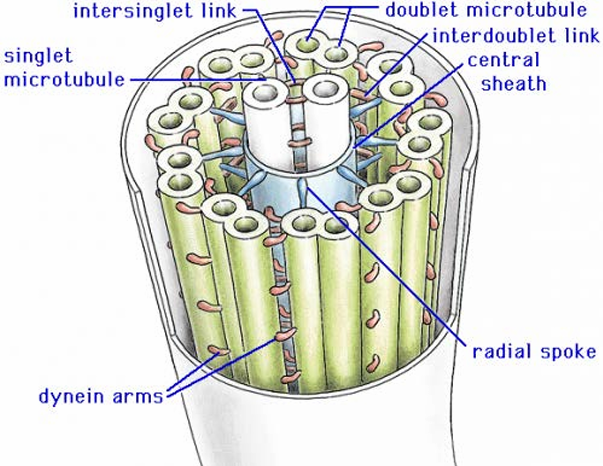 НЕМЕМБРАННЫЕ ОРГАНОИДЫ
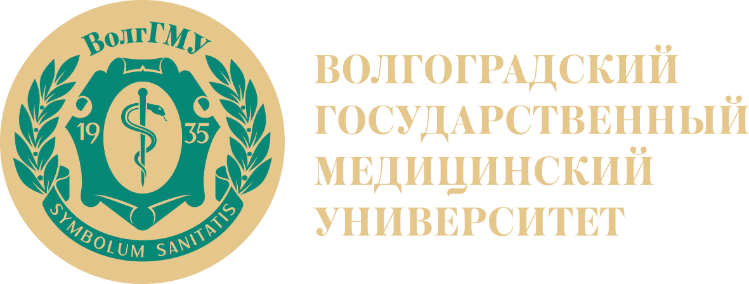 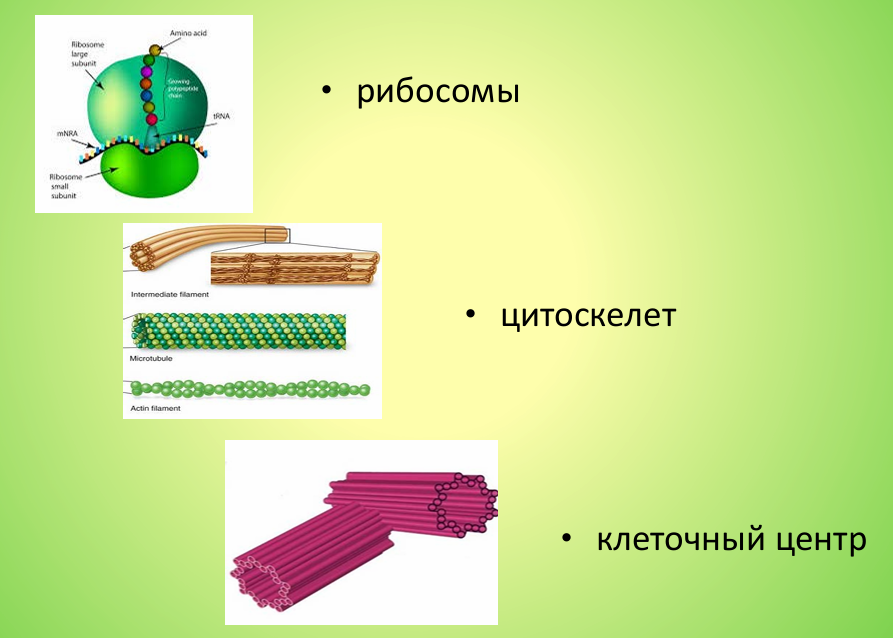 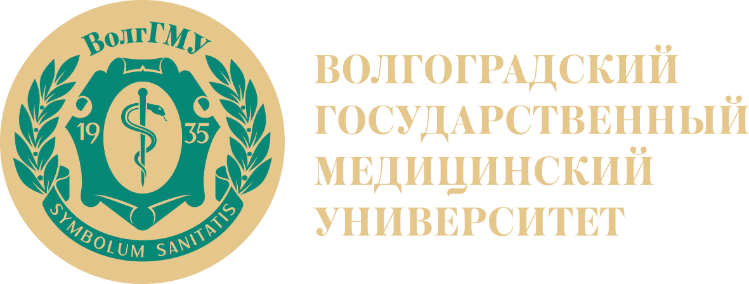 РИБОСОМЫ
Основная функция: синтез белка
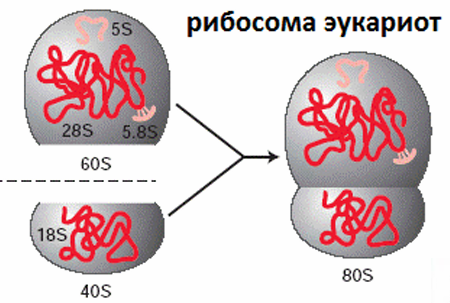 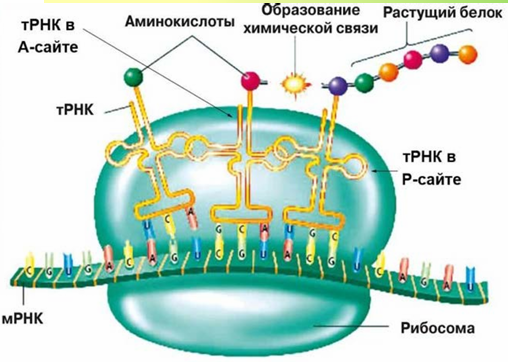 РИБОСОМЫ
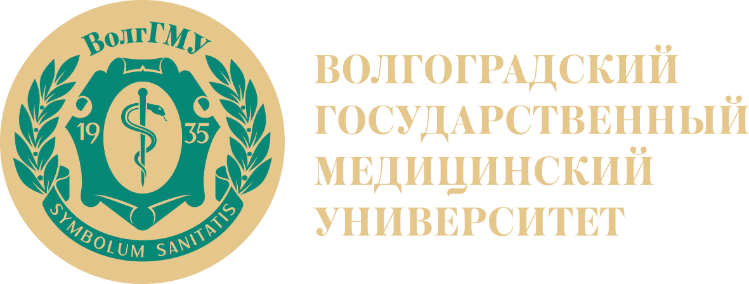 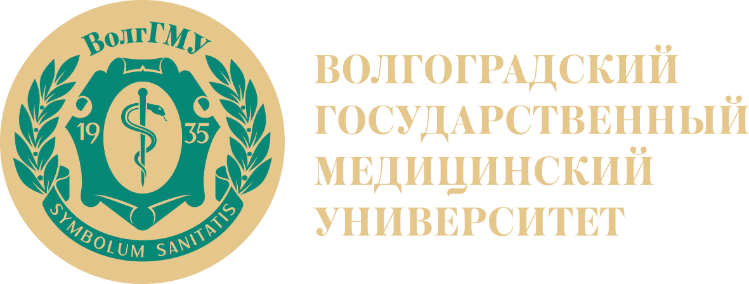 ЦИТОСКЕЛЕТ
Основные функции: поддержание и адаптация 
формы клетки, транспорт веществ в клетку и 
внутри клетки, клеточное деление
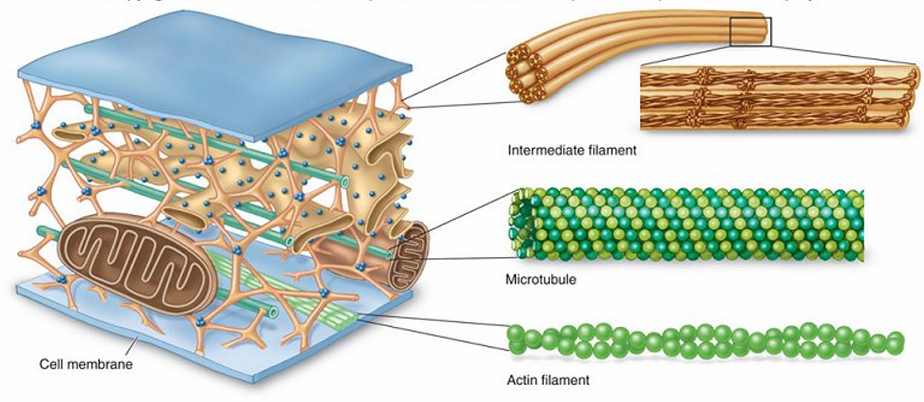 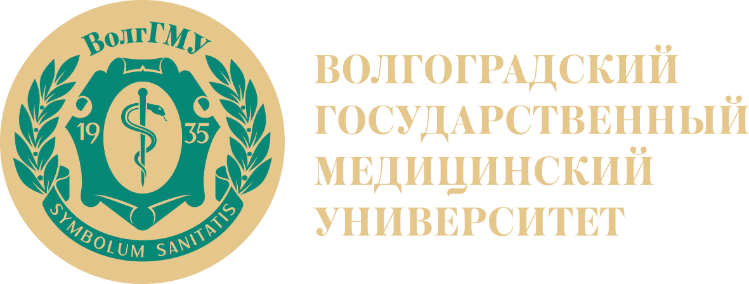 ЦИТОСКЕЛЕТ
Клетка фибробласта с окрашенным цитоскелетом
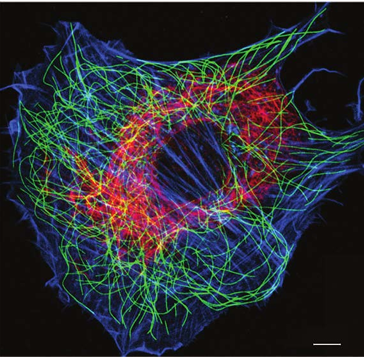 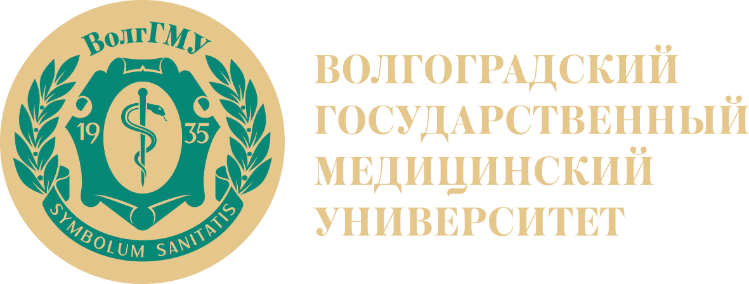 КОМПОНЕНТЫ ЦИТОСКЕЛЕТА
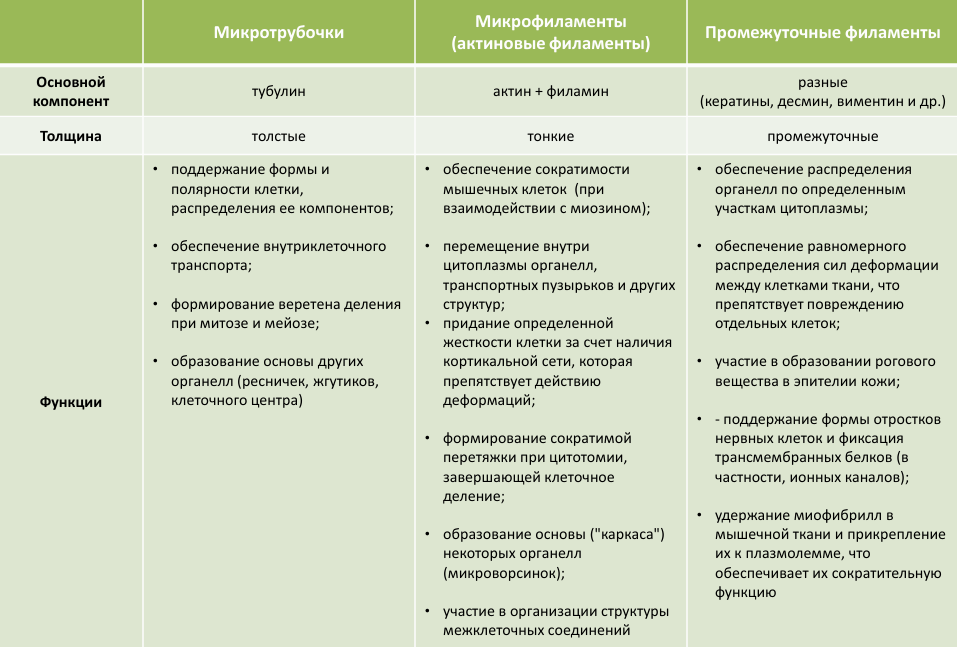 КЛЕТОЧНЫЙ ЦЕНТР
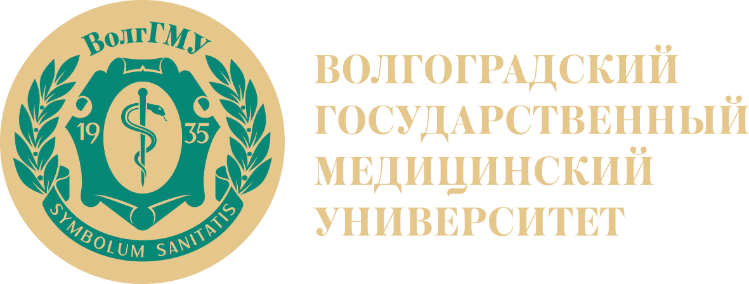 Основные функции: клеточное деление
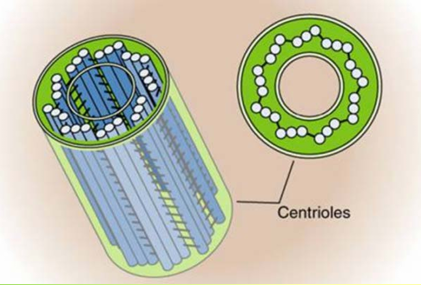 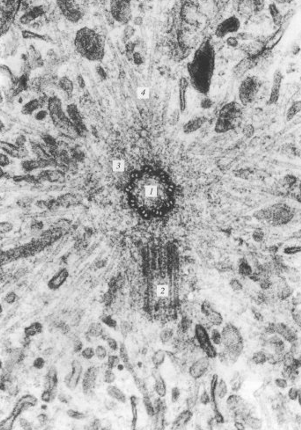 Клеточный центр 
и отходящие от него микротрубочки
(4)
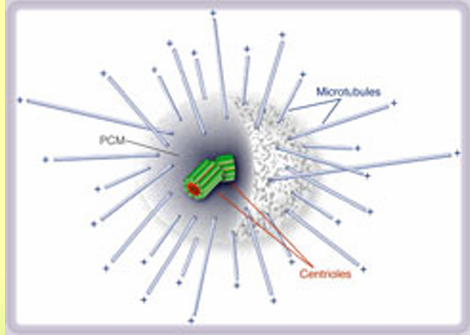 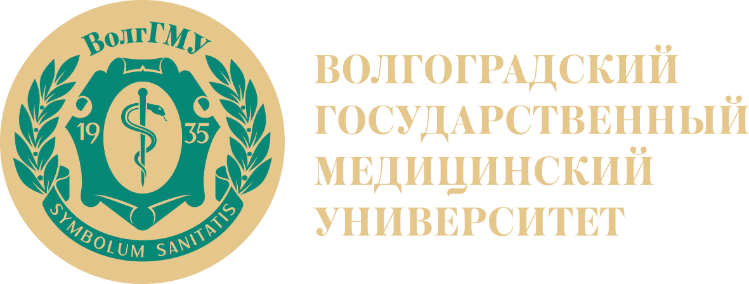 ВКЛЮЧЕНИЯ
Трофические включения:

Липидные (источник энергетических субстратов, 
реже – источник 
веществ для последующего синтеза других веществ)

Углеводные (имеют вид плотных гранул, расположены 
вблизи аЭПС, используются в качестве источника энергии
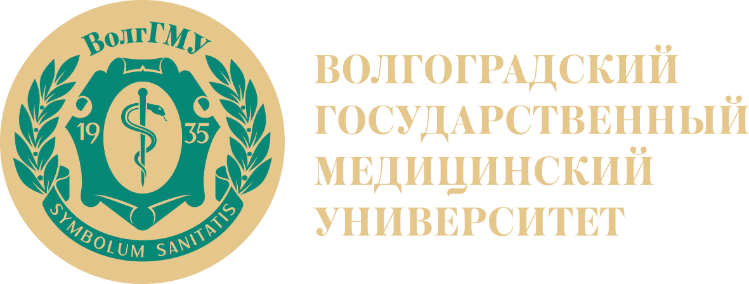 ВКЛЮЧЕНИЯ
Секреторные включения (имеют вид мембранных 
пузырьков, содержащих секретируемой клеткой продукт;
 в их мембране могут находиться ферменты,
 осуществляющие конечный процессинг продукта 
по мере перемещения пузырька к плазмолемме)

Экскреторные включения (сходны с секреторными, 
однако содержат вредные продукты метаболизма, 
подлежащие удалению из клетки)

Пигментные включения (скопления эндогенных или 
экзогенных пигментов, которые могут окружаться мембраной)
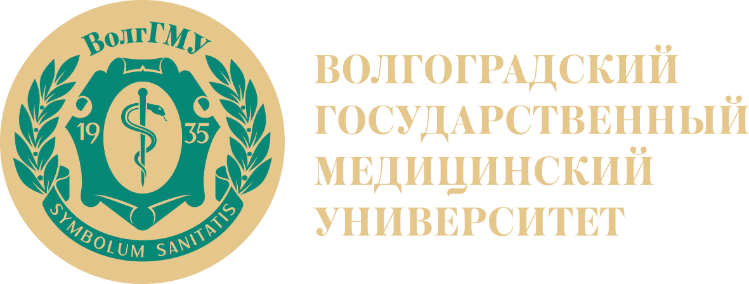 Эукариоты
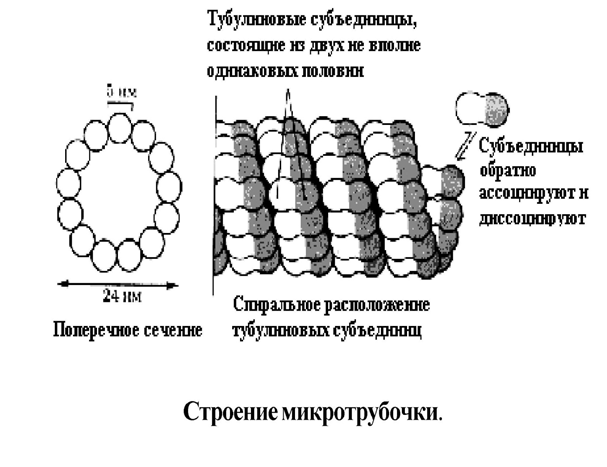 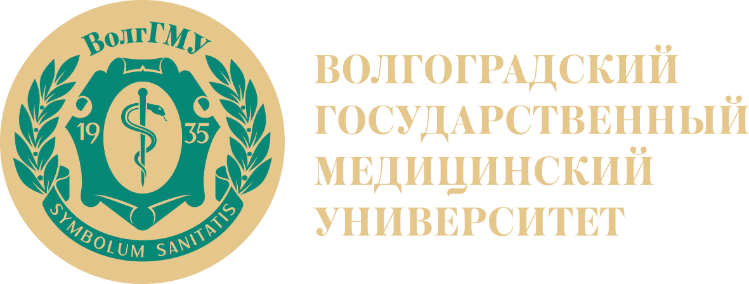 Эукариоты
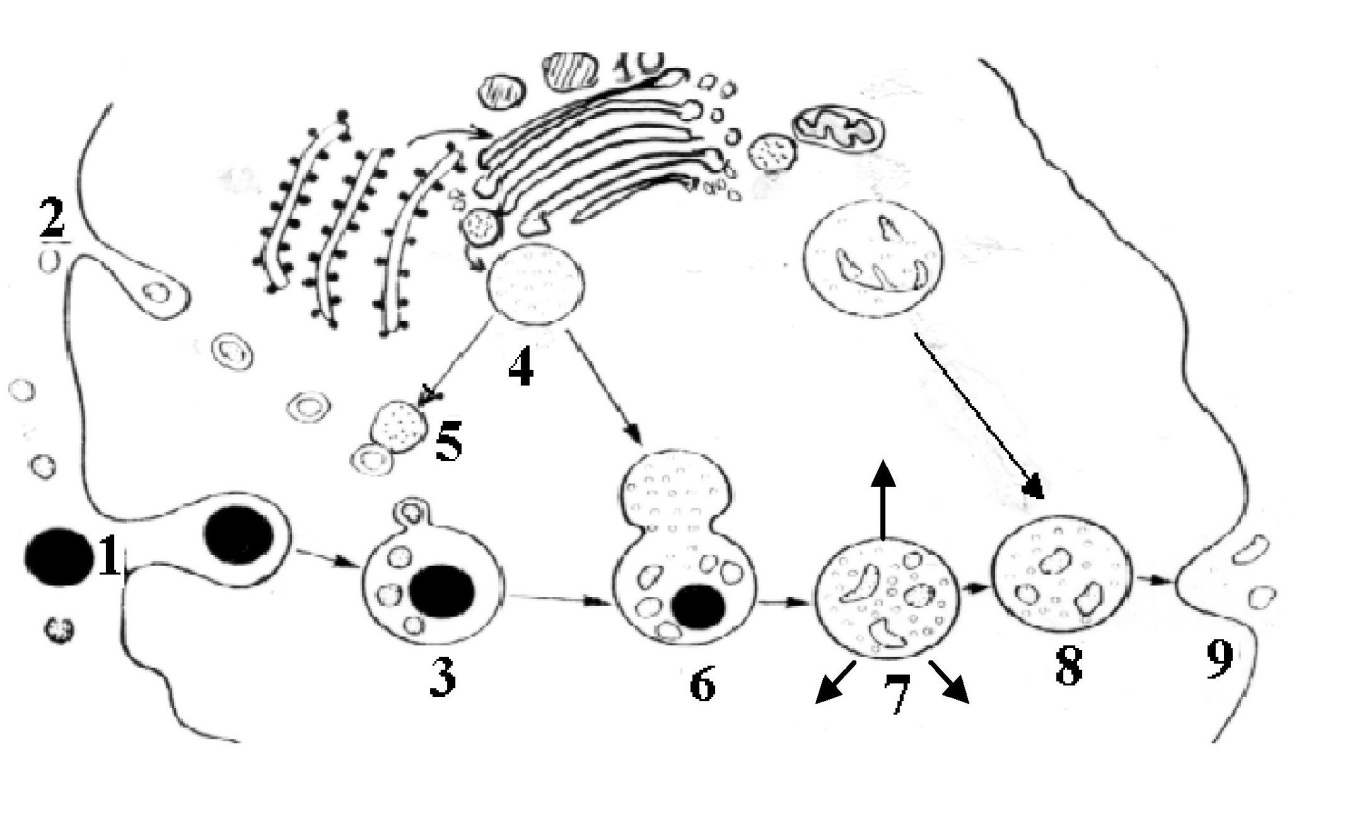 Схематическое изображение литической системы клетки (пример мембранного конвейера).1 – фагоцитоз; 2 - пиноцитоз; 3 - фагосома; 4 - первичные лизосомы; 5-6 – образование фаголизосом; 
7 – гидролиз; 8 - остаточное тельце; 9 - экзоцитоз; 10 - комплекс Гольджи; 11 – аутофагосома.
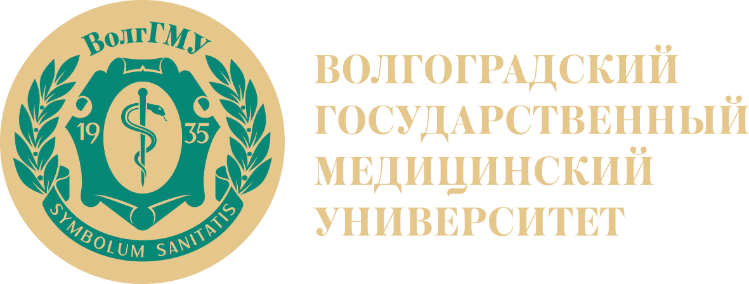 Благодарю за внимание!
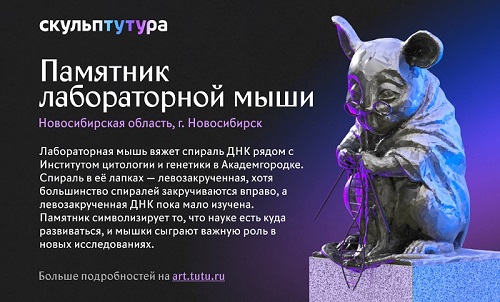